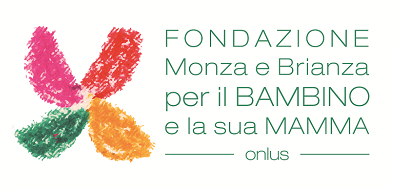 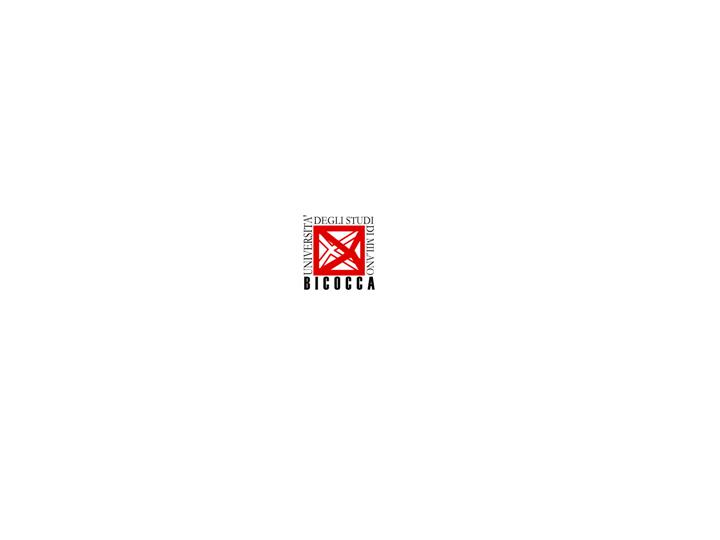 ELTROMBOPAG: NON SOLO ROSE E FIORI…
Dr.ssa Veronica Evasi
SdS in Pediatria, Università degli Studi di Milano - Bicocca
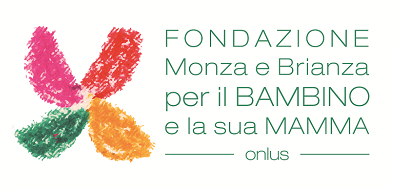 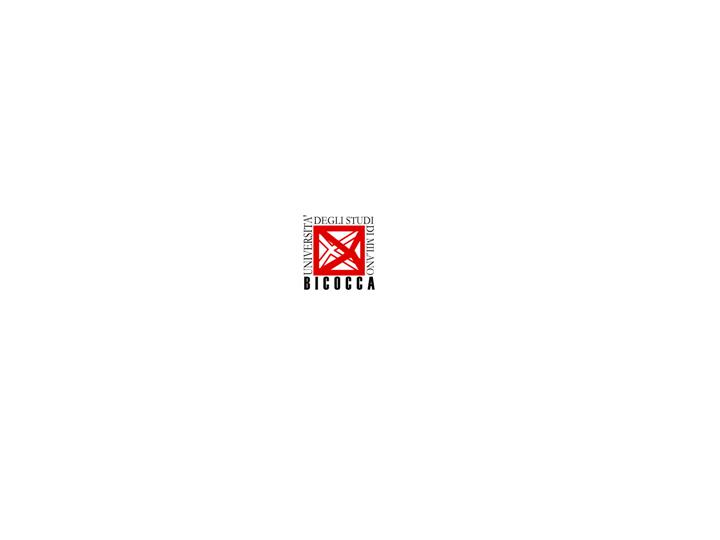 A., femm︎ina, 4 anni
Aplasia midollare severa
 HSCT
In attesa del trapianto … ELTROMBOPAG (agonista TPOr)
Dopo circa 10 giorni di terapia … colorito bronzino  quadro marziale
Ferro 1246 mcg/dl, ferritina 1668 ng/ml, transferrina 179 mg/dl
Sideruria 24/h indosabile

Ferro libero (NTBI) ↑ ↑   Possibile tossicità!
STOP eltrombopag !
Deferoxamina (15-20 mg/kg/die e.v. in i.c.)
Dopo circa 4 settimane di ferrochelazione … ferro 331 mcg/dl, ferritina 1185 ng/ml
RM T2* cuore+fegato  non sovraccarico
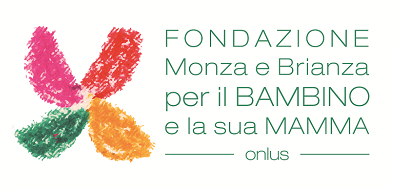 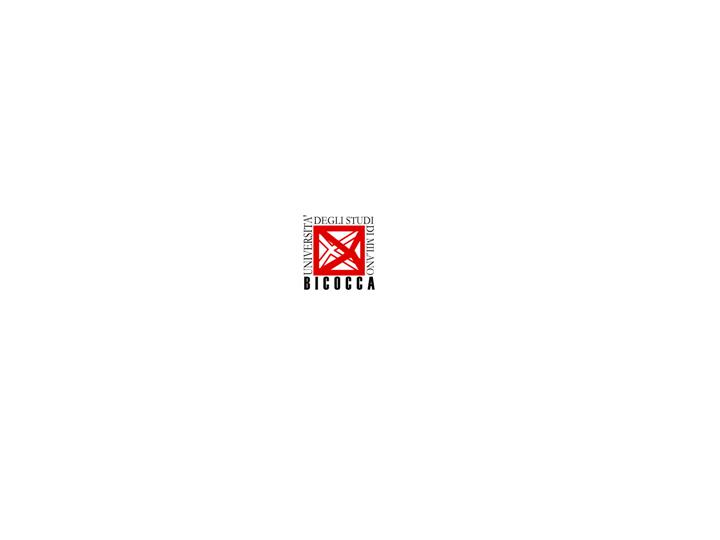 Considerazioni
Eltrombopag è generalmente ben tollerato
Poche segnalazioni di ipersideremia farmaco-indotta
Possibile ruolo ferrochelante  sideropenia e ferrodeplezione
Tossicità?
TAKE HOME MESSAGE
Monitora frequentemente l’assetto marziale durante la terapia con eltrombopag!